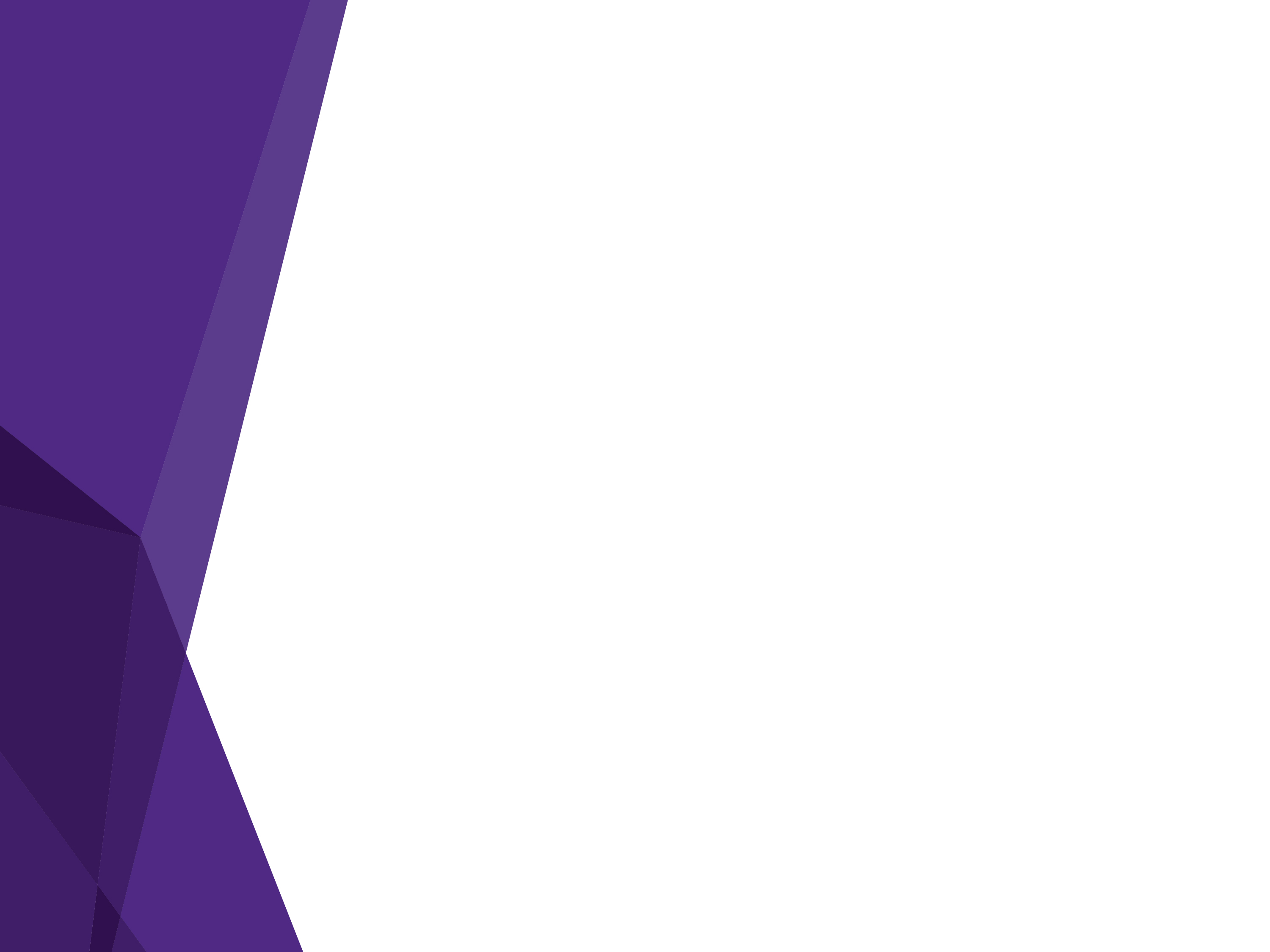 Navigating cancer during the time of Covid
Timothy Pearman, PhD, ABPP
Director, Supportive Oncology
Professor, Department of Medical Social Sciences and Psychiatry & Behavioral Sciences
Robert H. Lurie Comprehensive Cancer Center
Northwestern University Feinberg School of Medicine
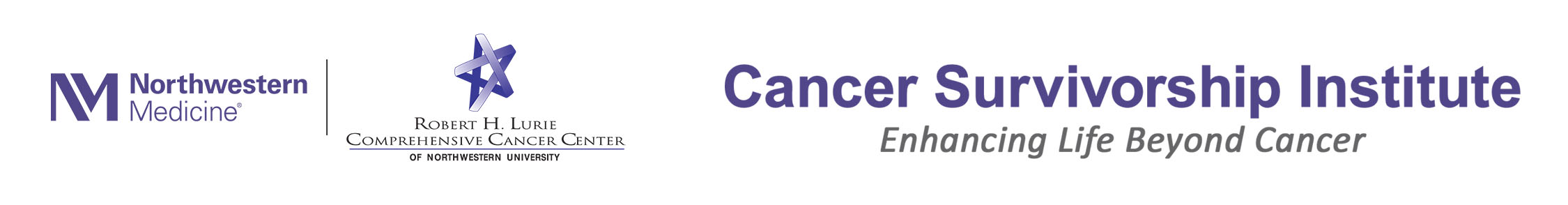 Objective
Provide a framework for understanding difficult emotions and thoughts in managing cancer during the time of a global pandemic and discuss approaches to help manage them.
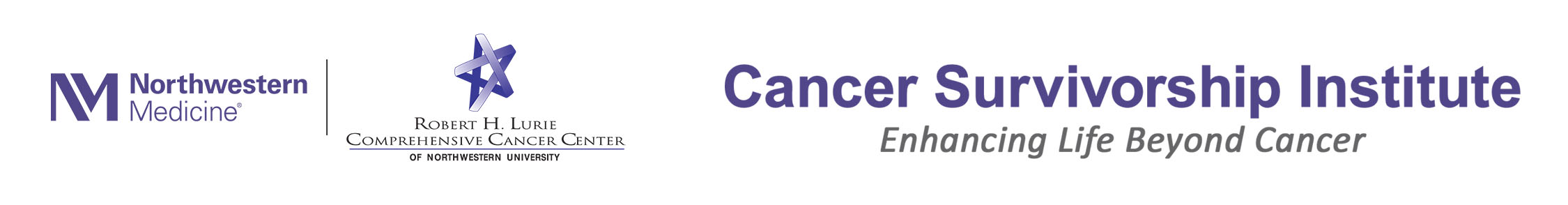 1
Complicated feelings, like anger, guilt, uncertainty, are very common in the cancer experience. These feelings are also expectable during the Covid crisis.
However, we often don’t talk about them enough.
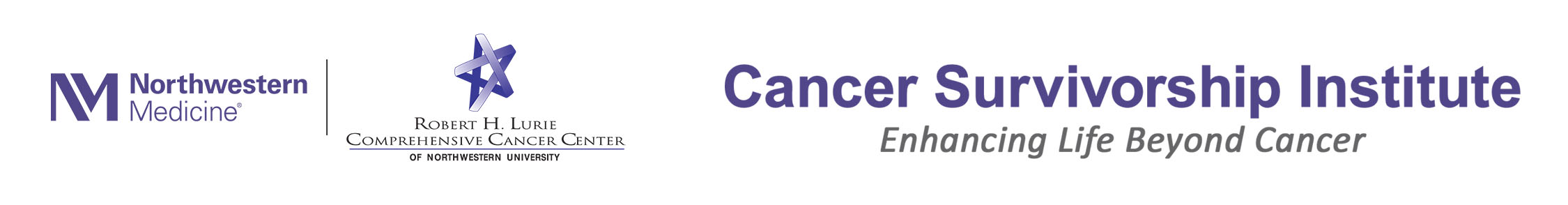 2
Attitudes
3
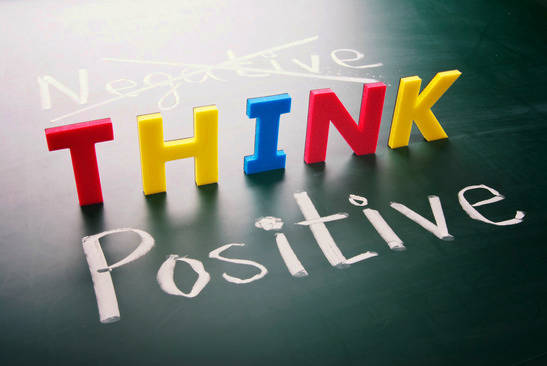 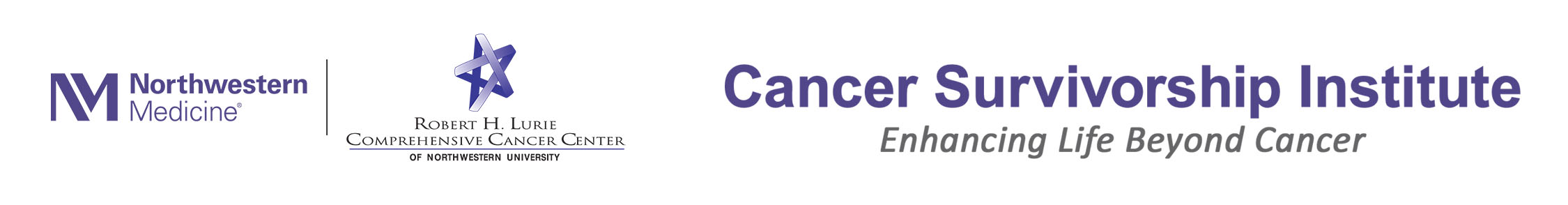 4
It is psychologically healthy to have both painful and complicated feelings alongside feelings like gratitude and happiness when coping with cancer.
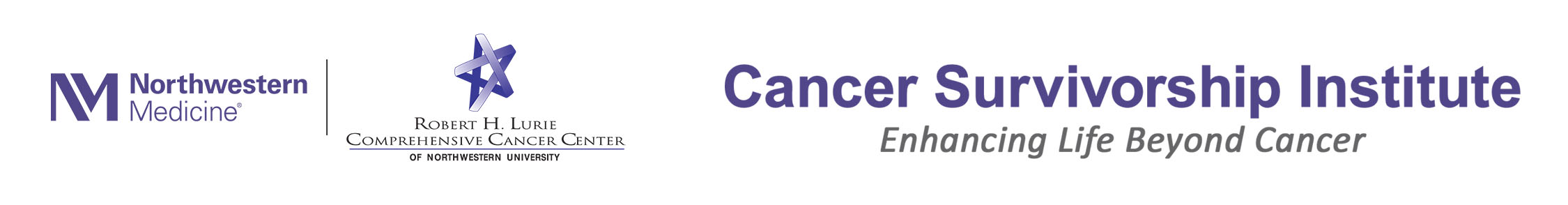 5
How do we typically cope?
6
Problem-Solving
Very common, generally adaptive
Focuses on dealing with the cause of a problem by reducing or eliminating the source of stress

However, this strategy is most effective when stressors are controllable.
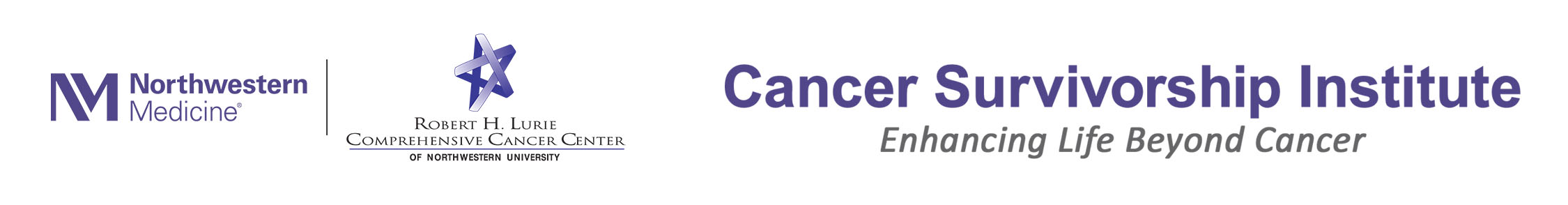 What can we do differently?
8
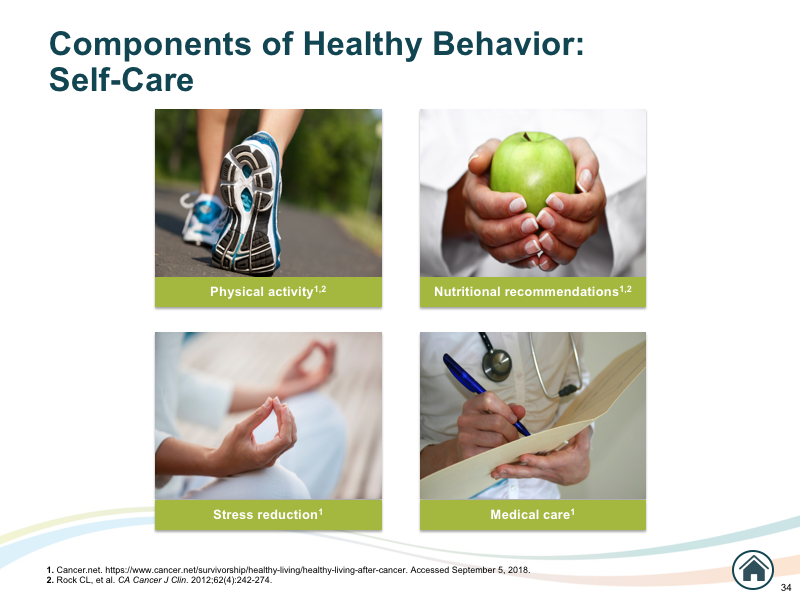 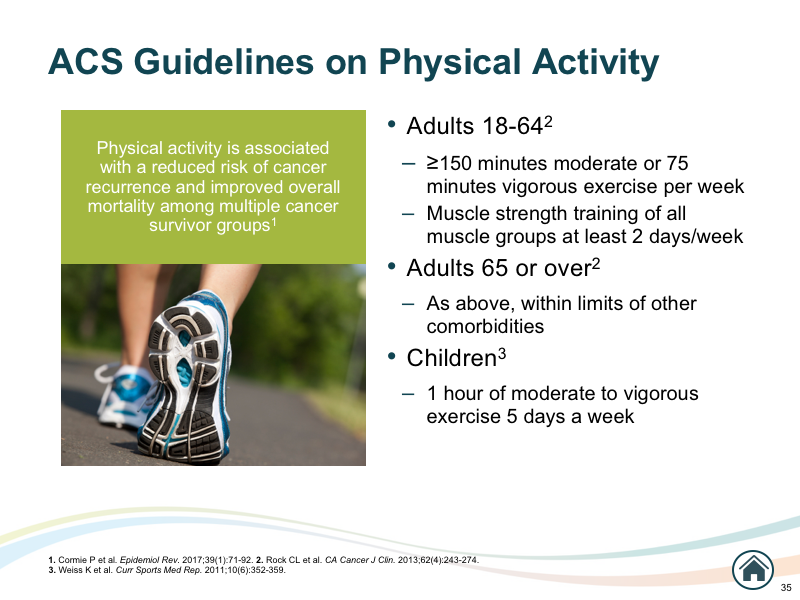 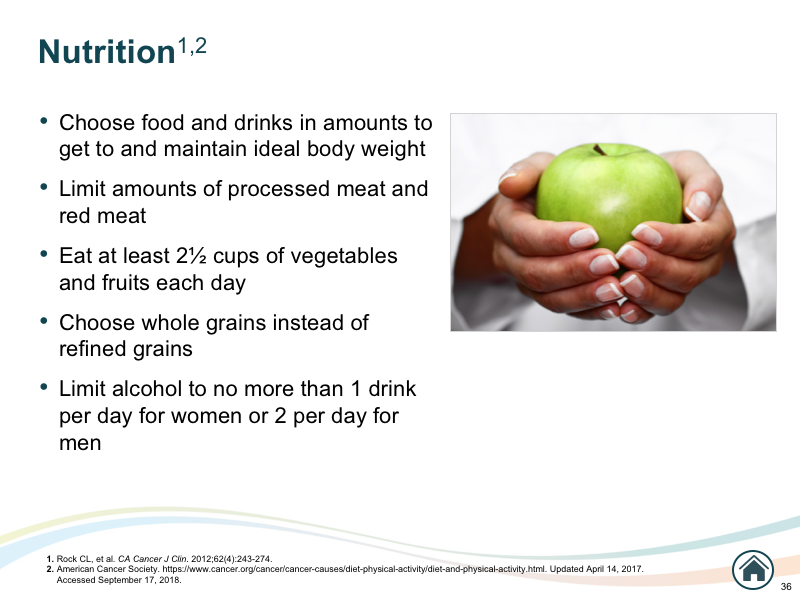 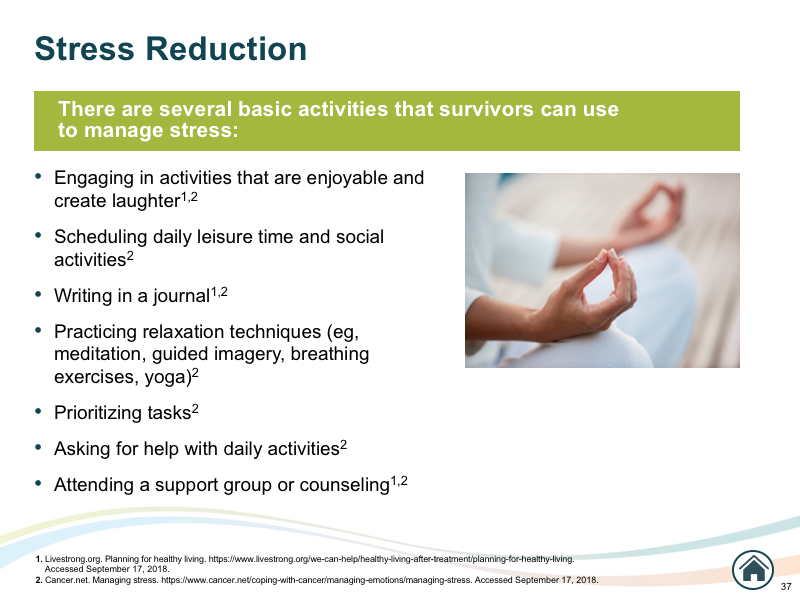 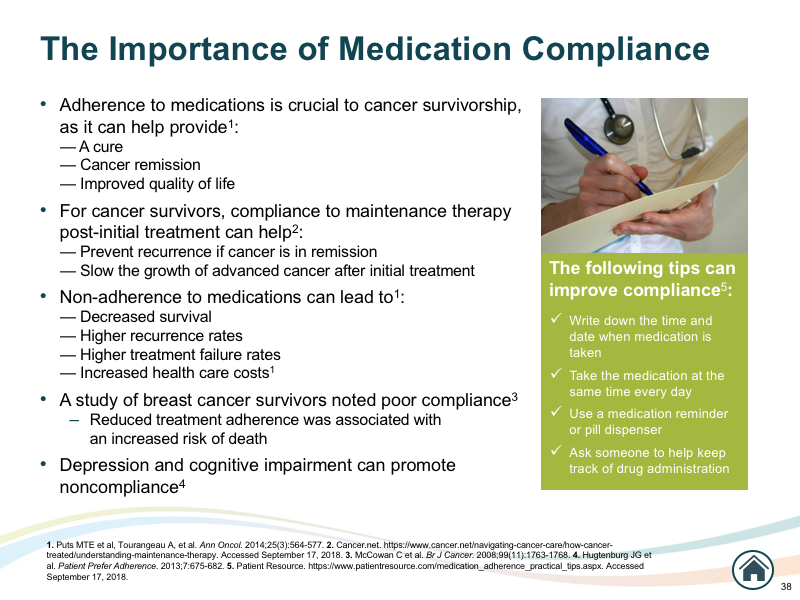 Self-Compassion
Compassion is not finite or zero sum

Difficult emotions and thoughts can, and often do, co-exist with gratitude
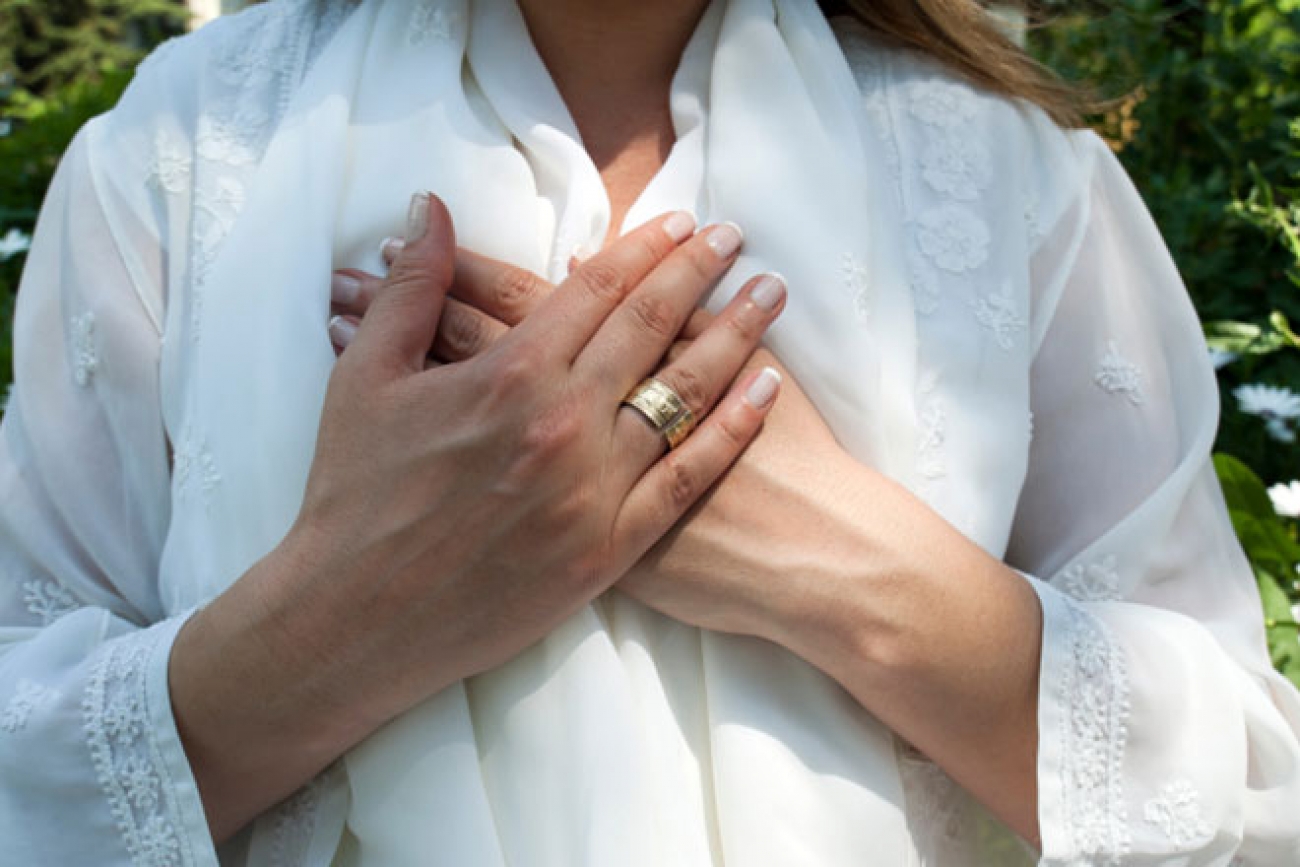 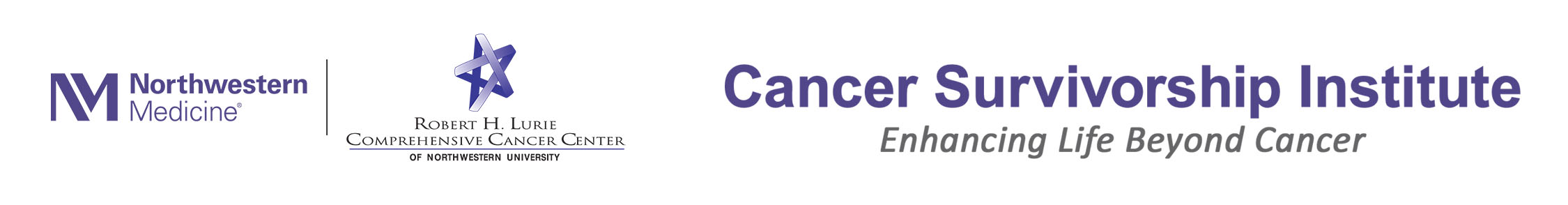 14
If your compassion does not include yourself, 
it is incomplete.
- Jack Kornfield
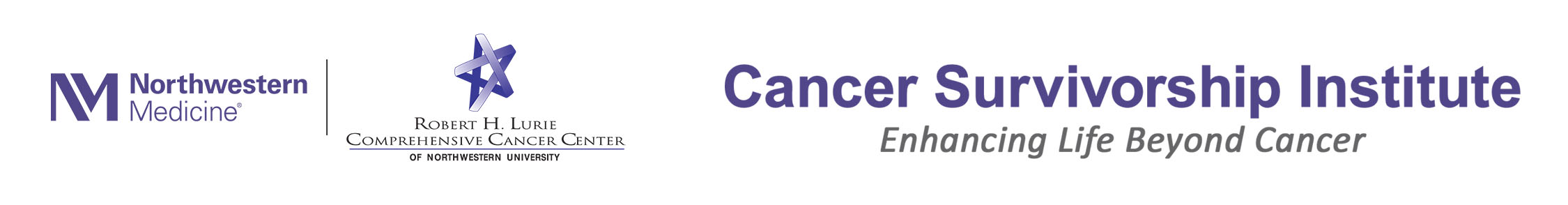 15
Clarify Priorities
What have I learned about
my values and what’s important?
myself and my strengths?
what I want more of in my life? less of?
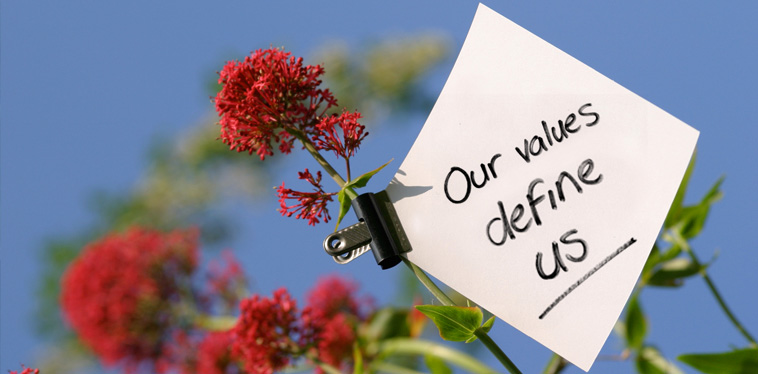 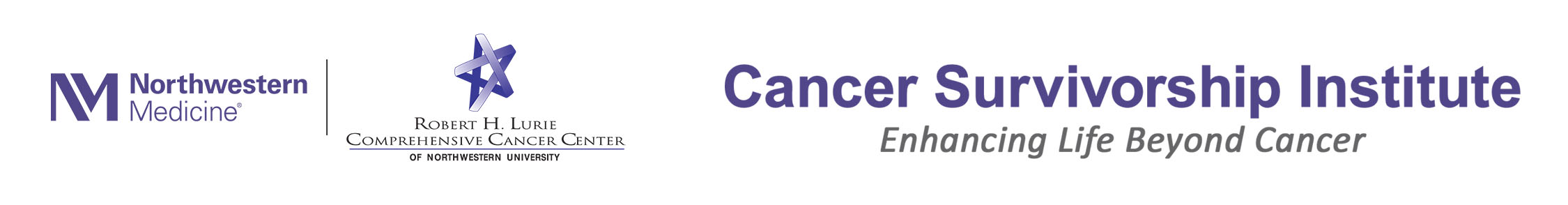 16
Creating Meaning
Choose a life domain that is high priority
Choose a value to pursue in this domain
Develop goals, guided by the value
Take action
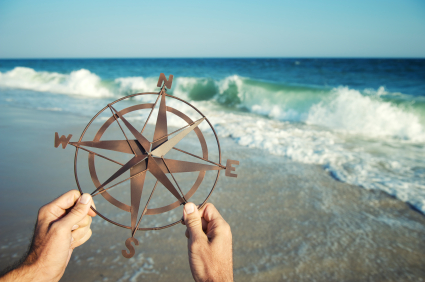 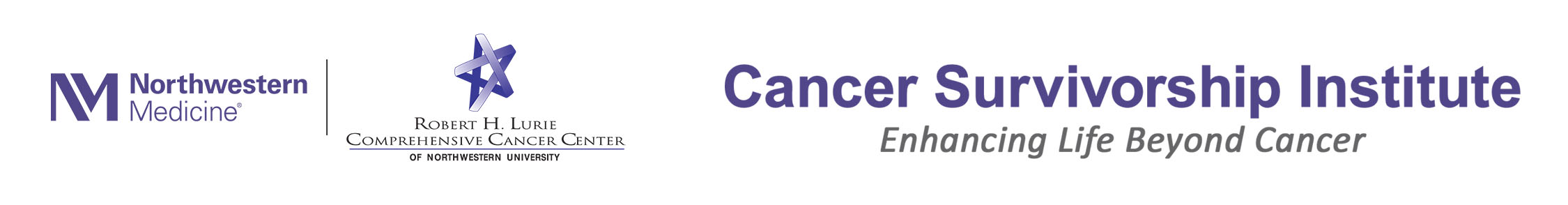 17
Being Present
18
Mindfulness is paying attention, on purpose, in the present, and non-judgmentally, to the unfolding of experience moment to moment. 
- Jon Kabat-Zinn
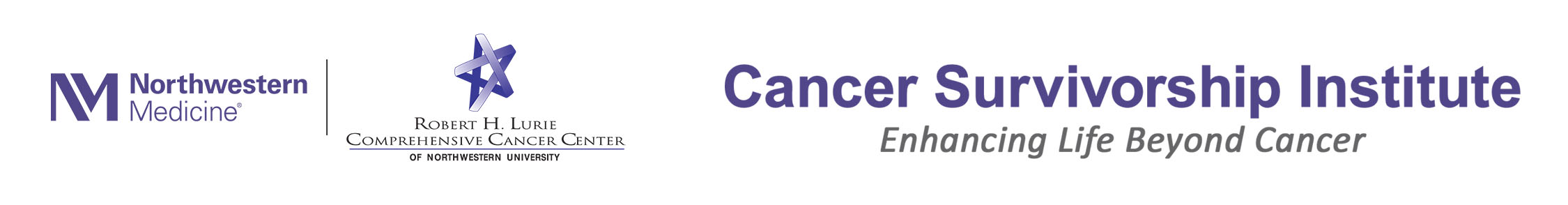 19
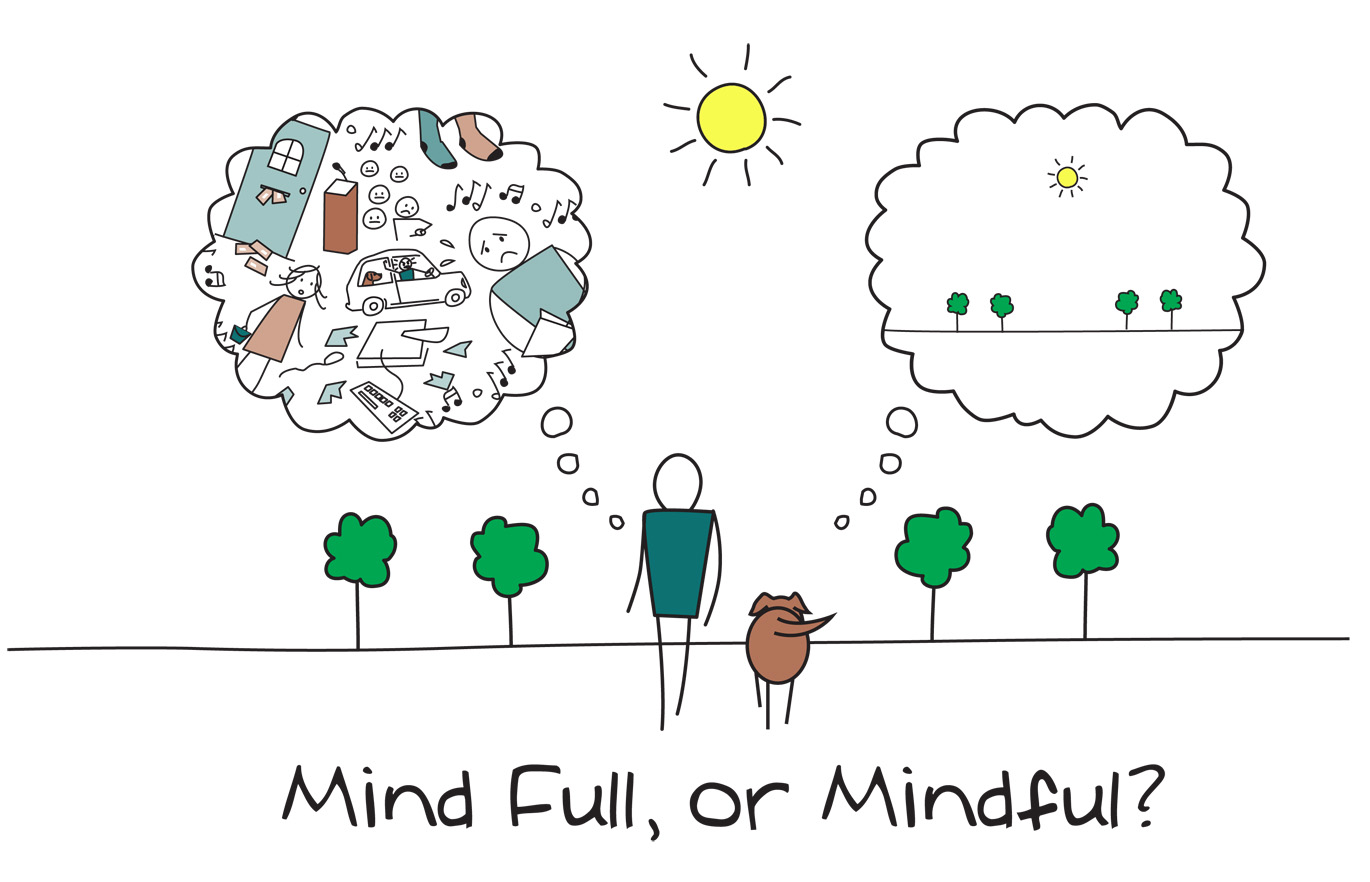 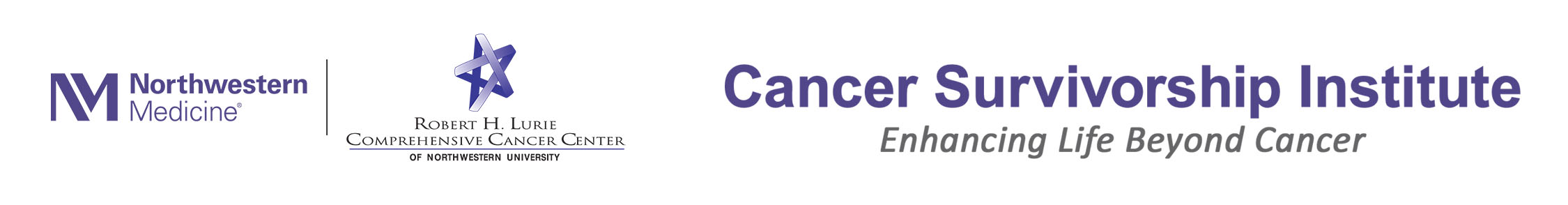 20
Being Present
Be still and bring your attention to your breath
Slow breathing and do a body scan
Notice thoughts and feelings without judgment
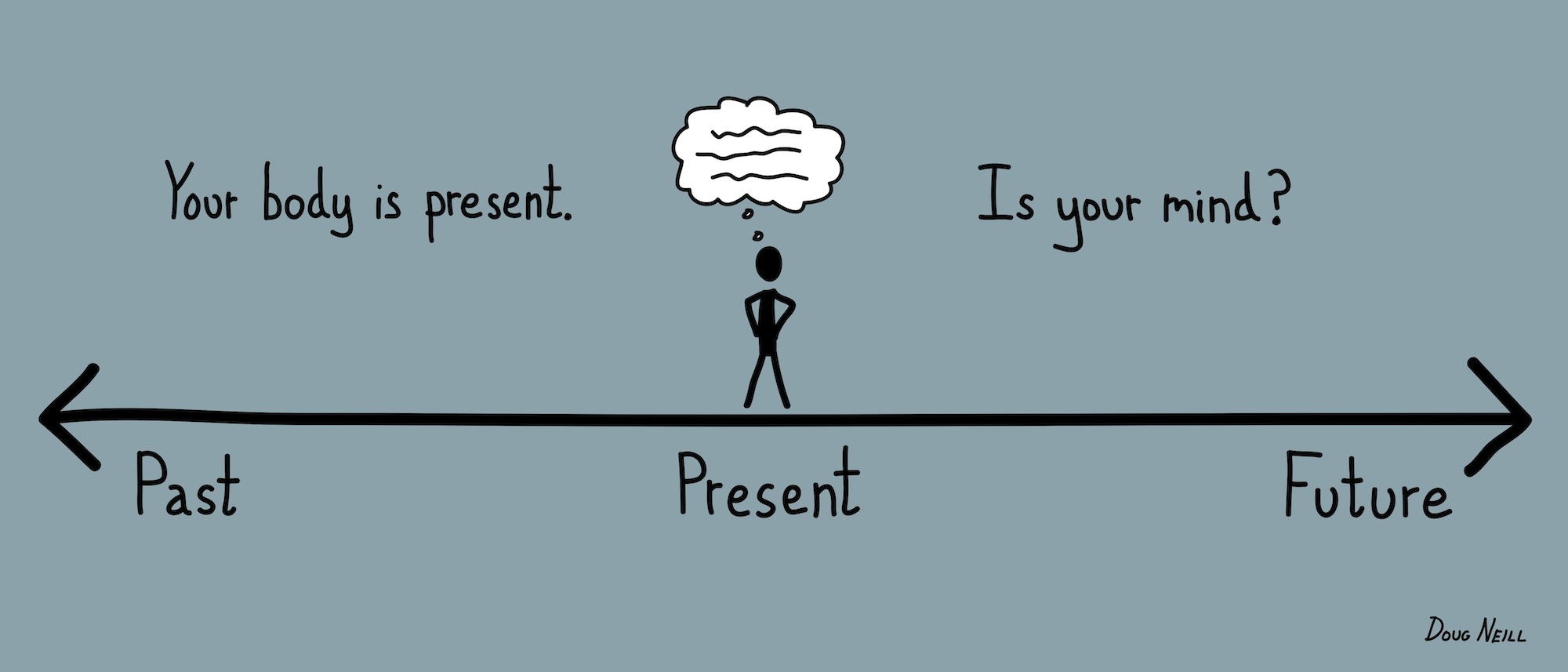 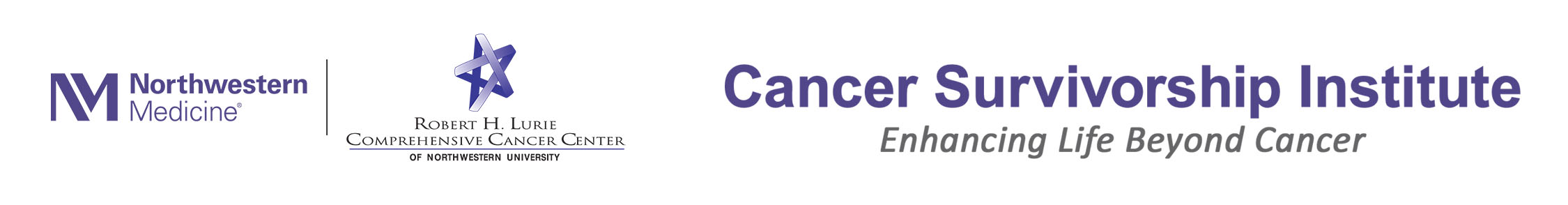 21
Being Present
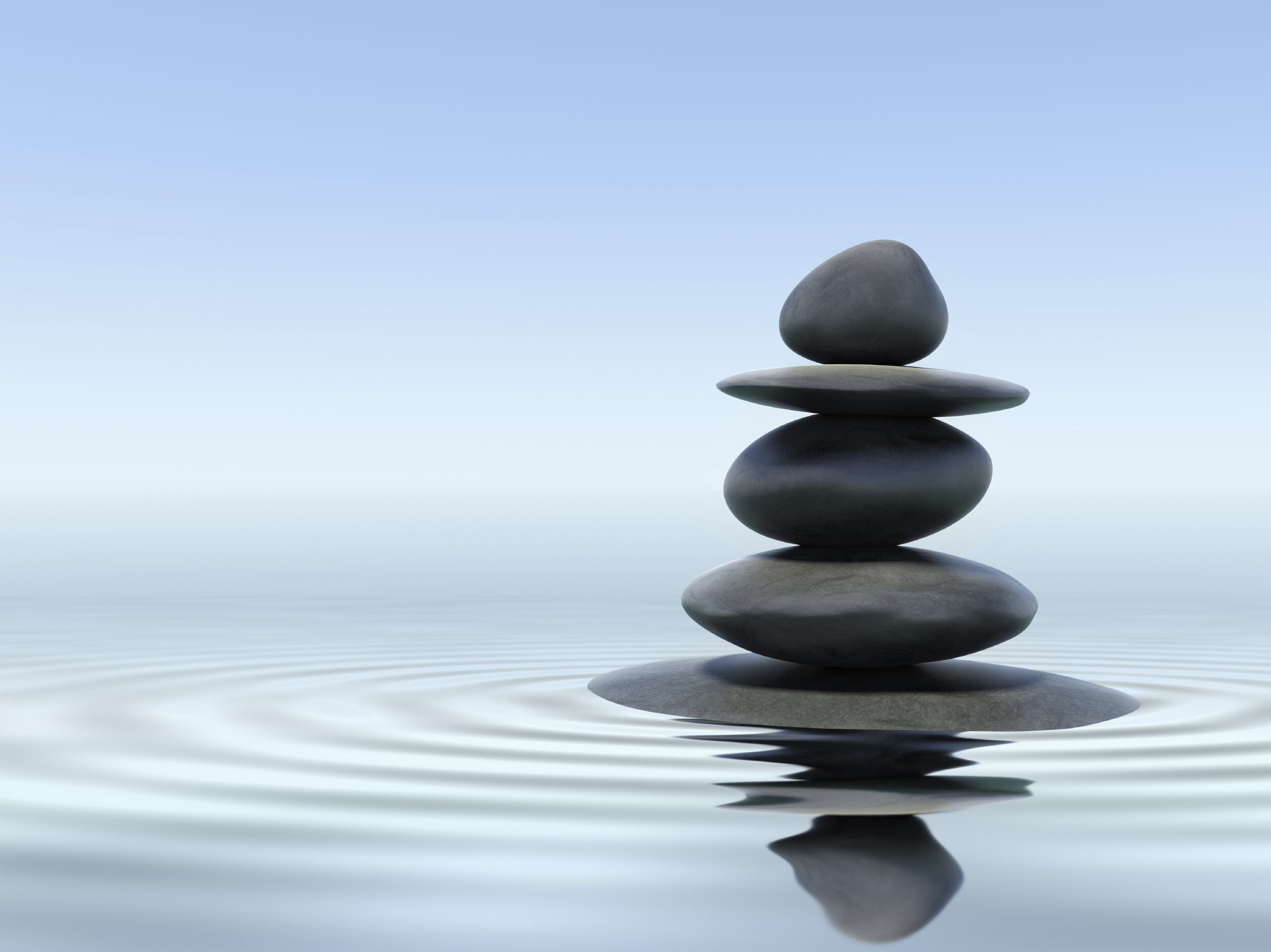 Creates awareness of your experience
Allows room for difficult feelings without judgment
Helps manage stress
Facilitates self-compassion
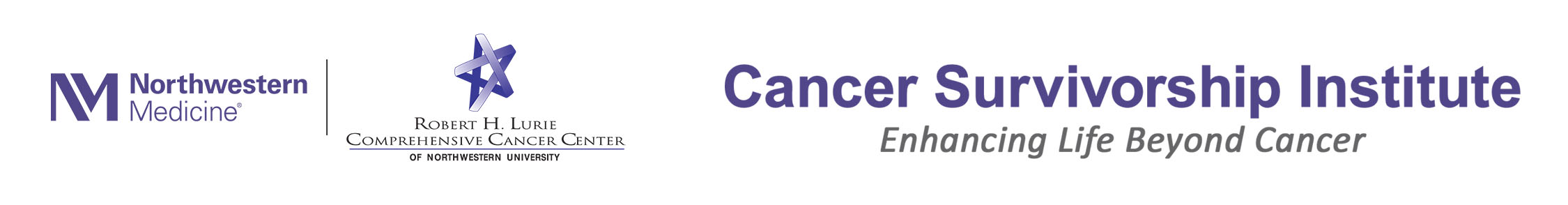 22
Summary
Honor and understand complicated feelings
Cultivate self-compassion
Identify values and strengths to create meaning
Be mindful and connect to the present moment

Reach out for more help
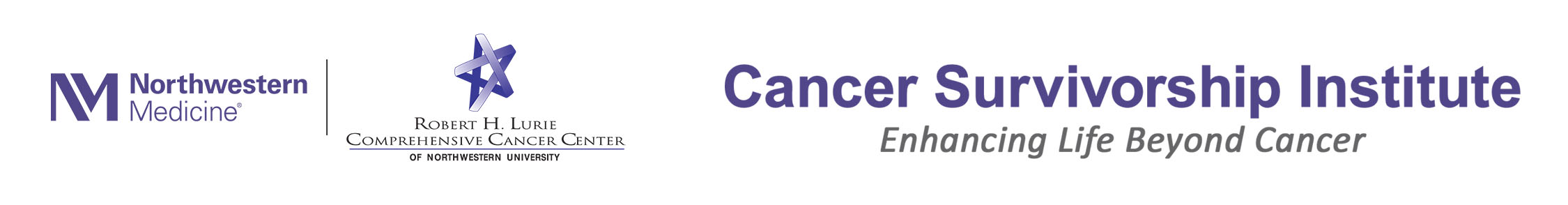 23
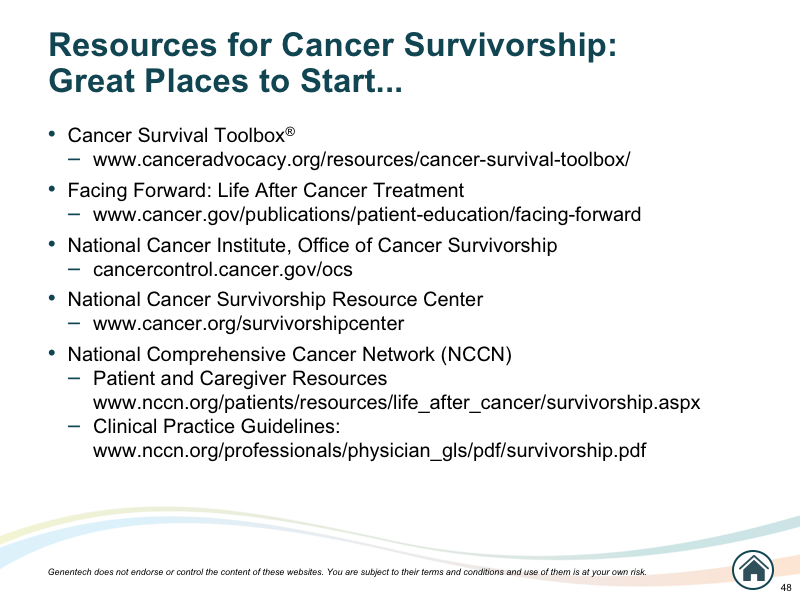